Народные промыслы России

Выполнил ученик 7А класса АОУ гимназии №13 г.Долгопрудного Московской области
Лоцманов Арсений
Руководитель  Ясова Н.Ю.
Народные промыслы России
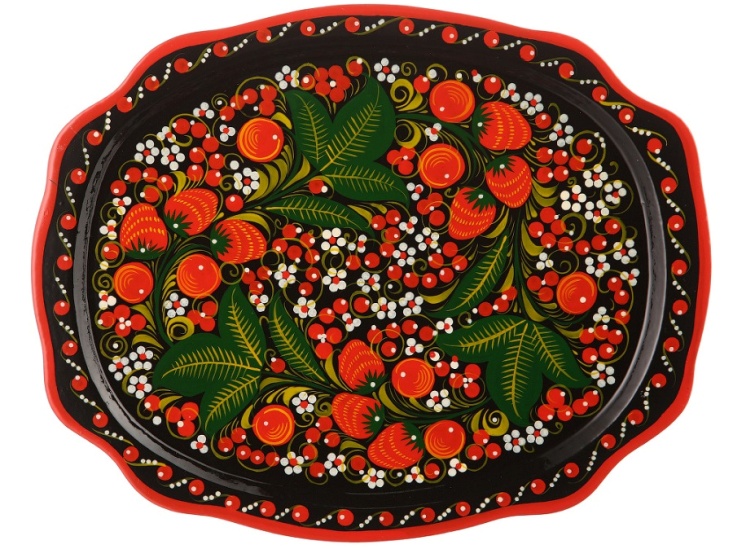 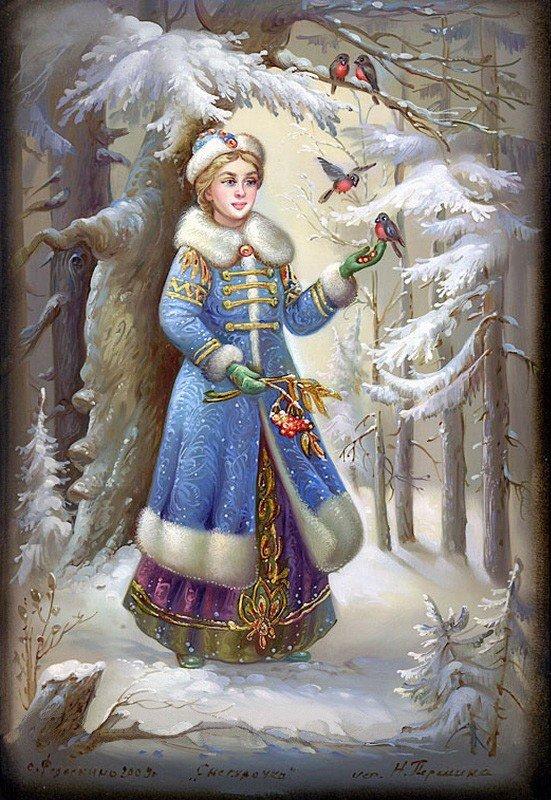 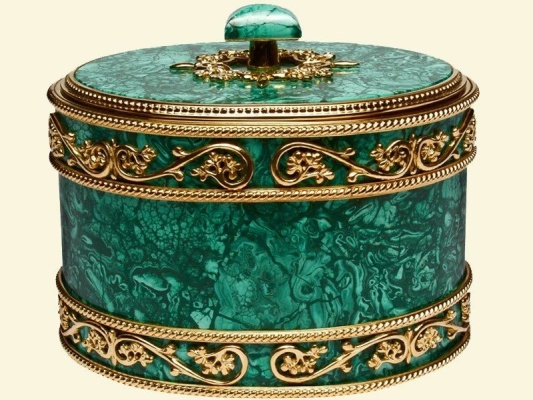 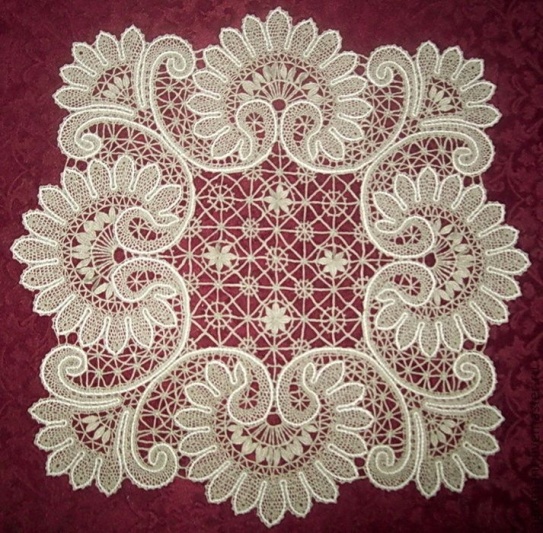 Русские народные промыслы — форма народного творчества, в которой отчетливо прослеживаются русские традиции, зародившиеся много веков назад. Изделия русских промыслов сочетают в себе неповторимость русской традиционной культуры.
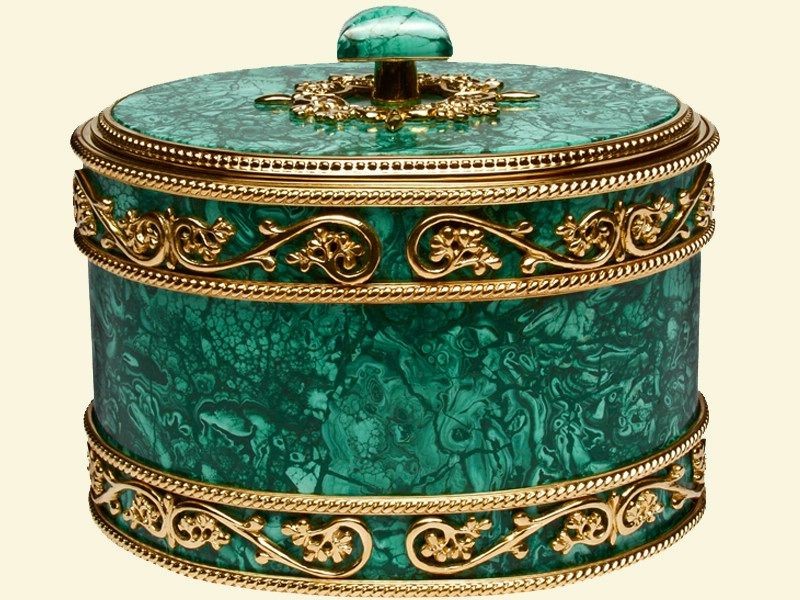 Гжельская Роспись
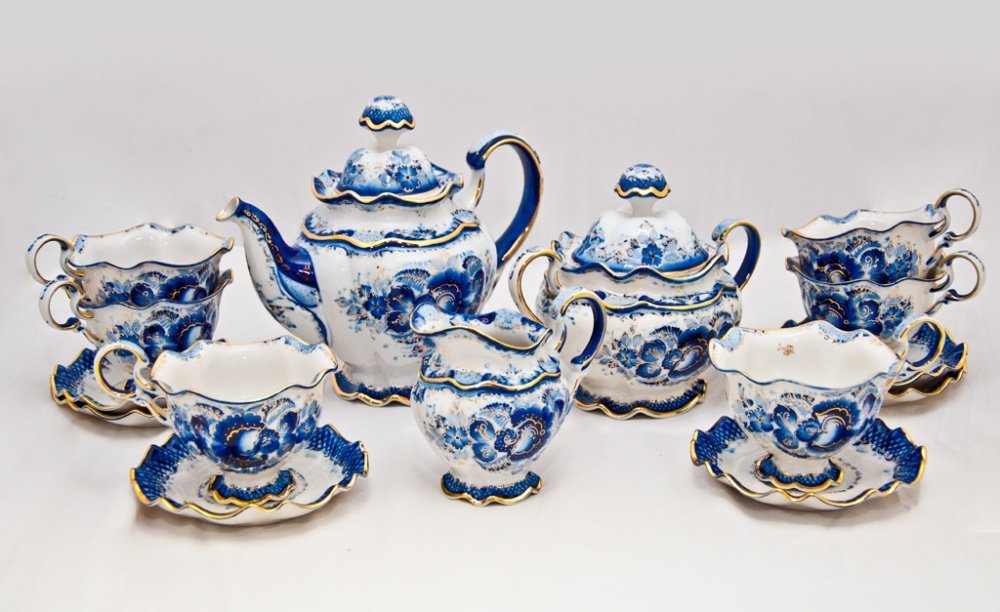 Жостовкая роспись
Федоскинская миниатюра
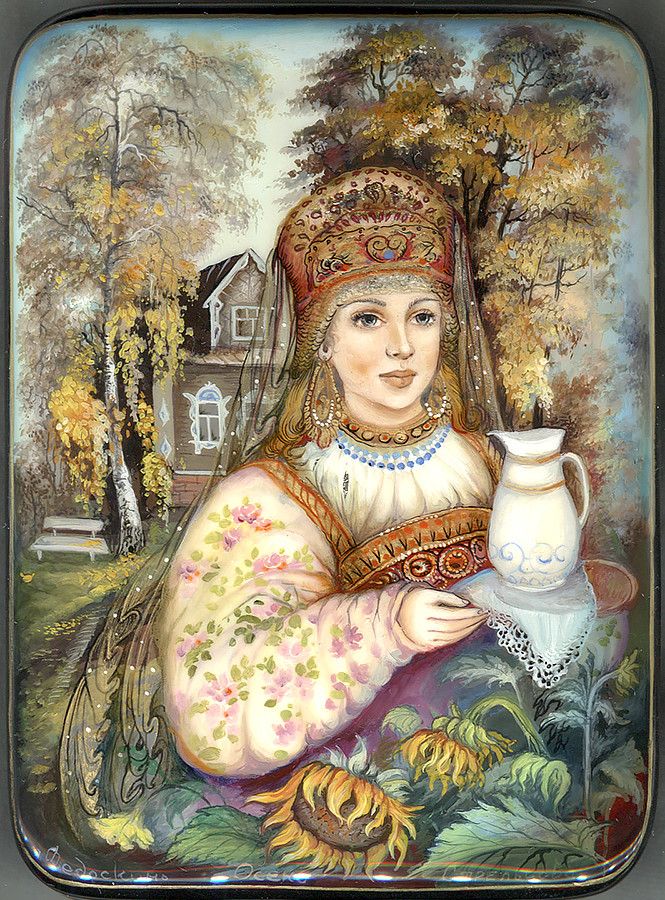 Х о х л о м а
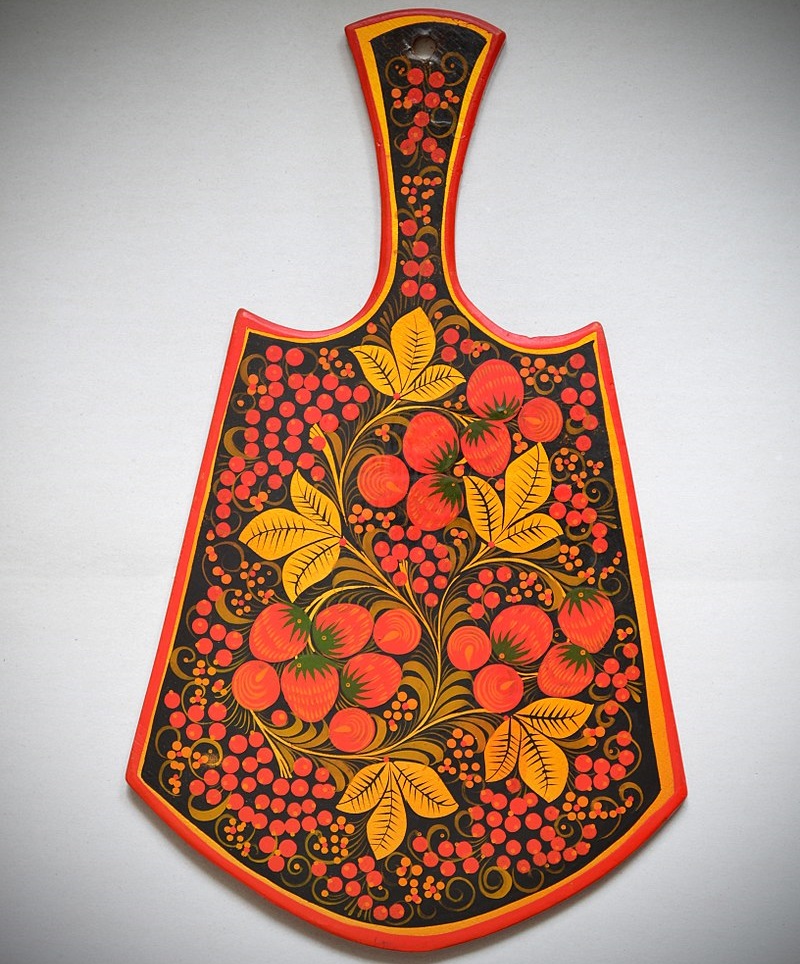 Мезенская роспись
Вологодское кружево
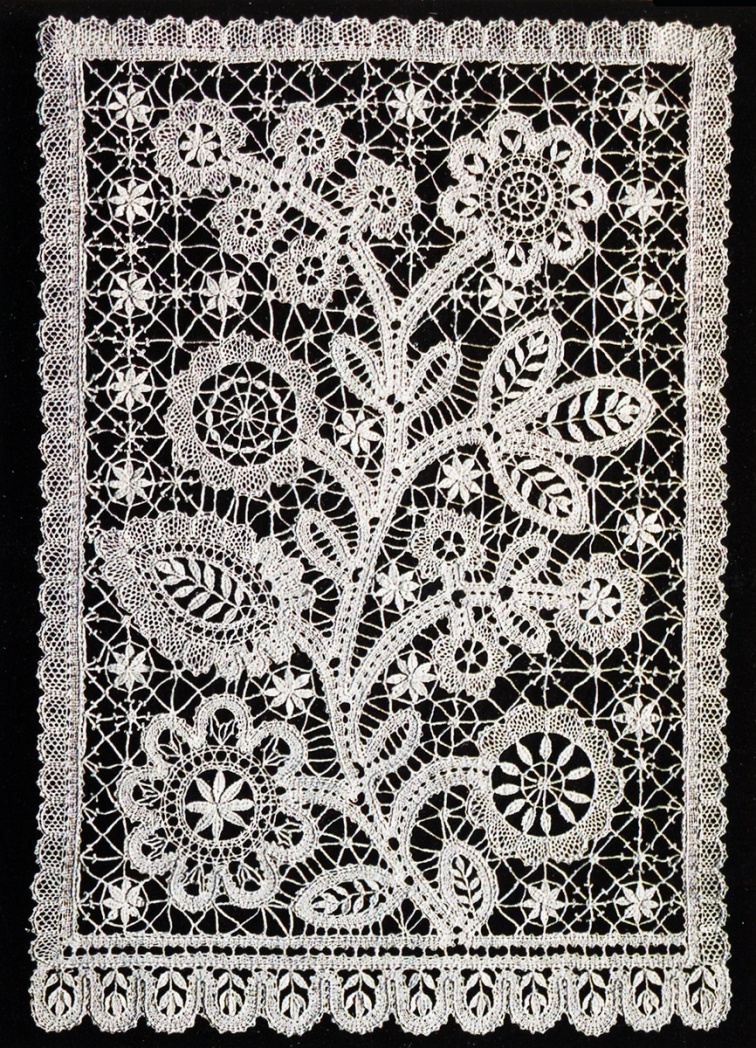 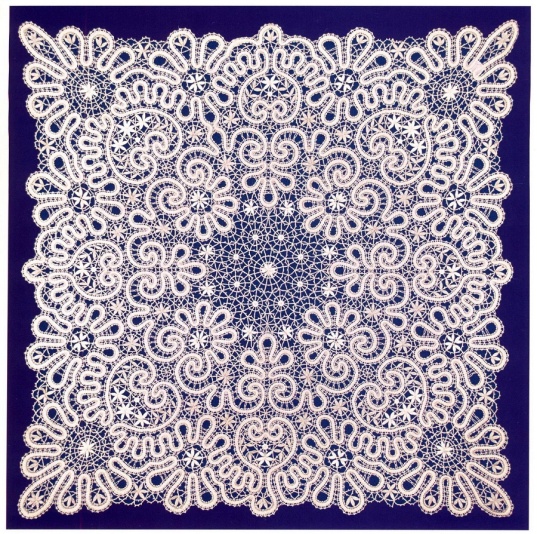 Варнавинская резьба по кости
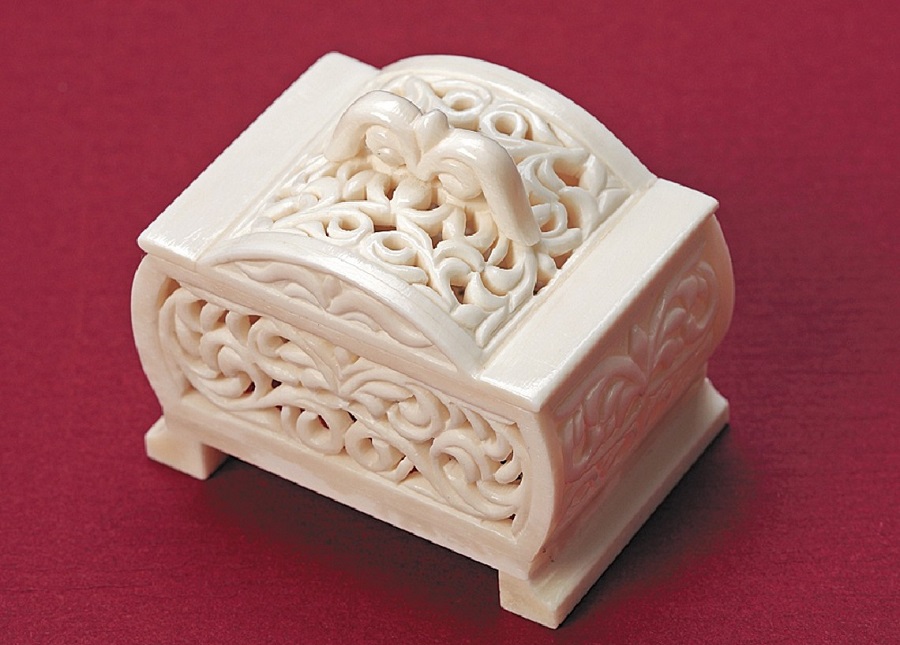 Гусевский хрусталь
Малахитовские изделия
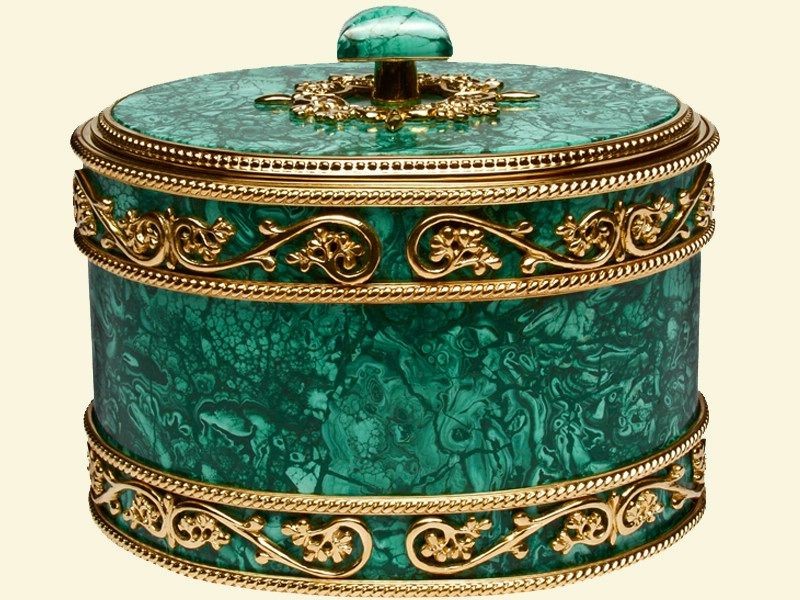